Lakossági tájékoztató fórum A Budavári Önkormányzat pályázati lehetőségeiről – természetes személyek részére
2024
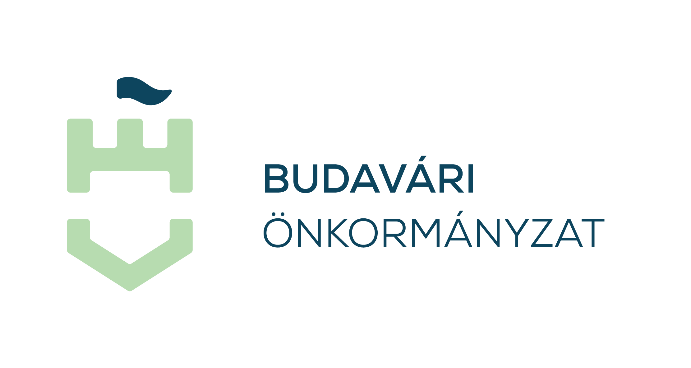 Pályázat nem önkormányzati tulajdonú I. kerületi lakóingatlanok
energetikai korszerűsítésének támogatására
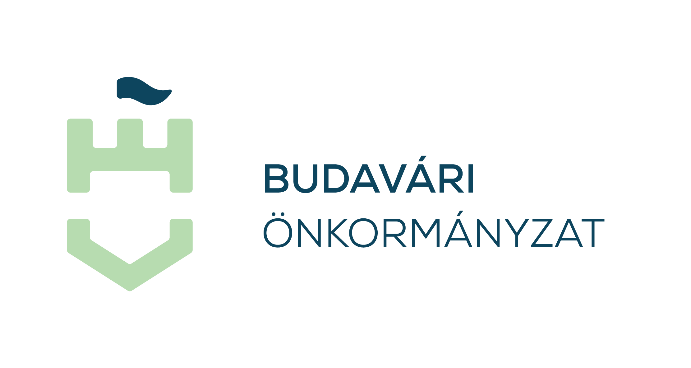 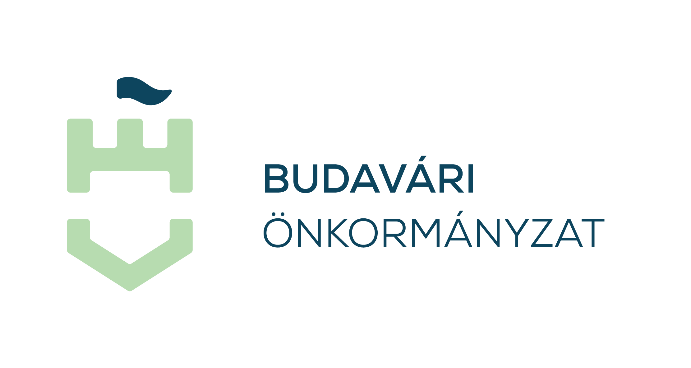 A pályázat nyílt
A támogatás formája: vissza nem térítendő
Rendelkezésre álló keretösszeg: 
		30 000 000 Ft, azaz harmincmillió forint.
Az elnyerhető támogatás mértékének felső határa:
				 legfeljebb 1 000 000 Ft.
A maximális támogatási intenzitás mértéke: a projekt összköltségének 50%-a, de legfeljebb 1 000 000 Ft.
A szükséges saját forrás mértéke: a projekt összköltségének 50%-a, de ha a tervezett projekt összköltsége meghaladja a 2 000 000 Ft-ot, abban az esetben a többlet költség a pályázó önrésze, a támogatási intenzitás mértékének csökkenése mellett.
[Speaker Notes: Batthyány iskola homlokzatáról kép]
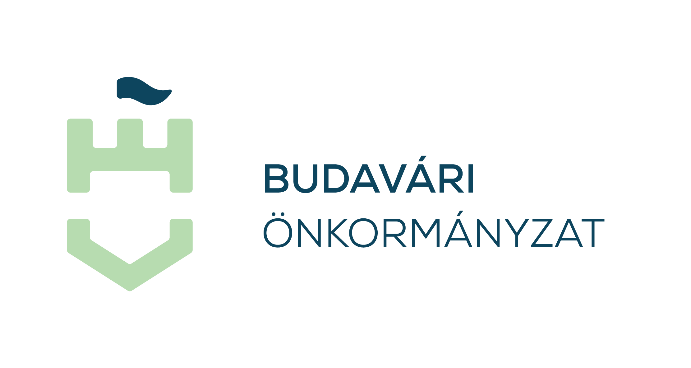 A pályázat célja:

A Budapest I. kerület Budavári Önkormányzat Fenntartható Energia és Klíma Akciótervében meghatározott célok elérése érdekében a környezeti fenntarthatóságot, energiahatékonyságot javító beruházások, felújítások támogatása, azon belül a nem önkormányzati tulajdonú lakóingatlanok energetikai korszerűsítésének támogatása.

Pályázat tervezett korszerűsítési munkákra, vagy a jelen pályázat közzétételét követően megkezdett, de a pályázat benyújtása időpontjában még folyamatban lévő korszerűsítési munkákra nyújtható be.
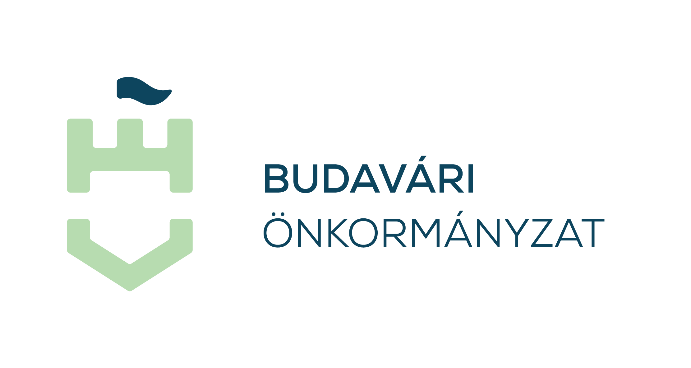 A pályázat benyújtására jogosultak:

Pályázatot nyújthat be az a természetes személy aki az alábbi feltételeket együttesen teljesíti:
1.
Budapest I. kerület területén lévő korszerűsítéssel érintett lakóingatlan
tulajdonosa, vagy
társtulajdonosa, aki életvitelszerűen legalább 1 éve a ingatlanban él, vagy
haszonélvezője, aki életvitelszerűen legalább 1 éve a ingatlanban él, vagy
a tulajdonosnak a Polgári Törvénykönyvről szóló 2013. évi V. törvény 8:1. § (1) bekezdés 1. pontja szerinti közeli hozzátartozója, aki életvitelszerűen legalább 1 éve a ingatlanban él, vagy
Budapest I. kerület közigazgatási területén a kérelem benyújtásakor a korszerűsítéssel érintett nem önkormányzati tulajdonú lakóingatlant érintően 1 évet meghaladó bérleti joggal rendelkezik és életvitelszerűen a bérelt lakóingatlanban él.
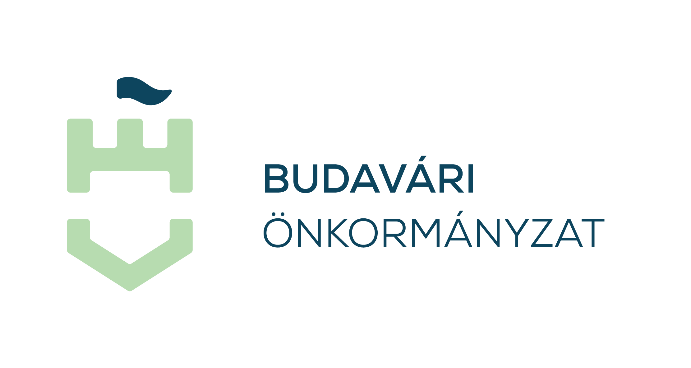 A pályázat benyújtására jogosultak:

Pályázatot nyújthat be az a természetes személy aki az alábbi feltételeket együttesen teljesíti:

2.
    Pályázó családjában az egy főre eső havi nettó jövedelem nem haladja meg
egyedülélő és egyedülálló esetében az öregségi nyugdíj legkisebb összegének tízenegyszeresét (313 500 Ft/fő)
család esetében az öregségi nyugdíj legkisebb összegének tízszeresét (285 000 Ft/fő).

    Lakóingatlanonként egy pályázó jogosult pályázat benyújtására.
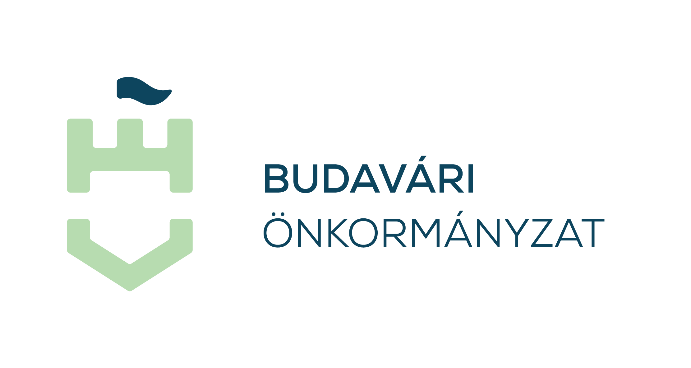 Nem nyújtható támogatás azon személy esetében:

akinek lejárt határidejű köztartozása van az Önkormányzat felé,
akinek az Önkormányzattal fennálló egyéb szerződéses kapcsolatából adódóan tartósan, legalább három hónapja fennálló, nem teljesített kötelezettsége van,
aki a korábbi, az Önkormányzat által nyújtott támogatásához kapcsolódó, lejárt elszámolási kötelezettségét nem teljesítette,
aki a támogatási döntést megelőző, vagy a döntés meghozatalát követő támogatási jogviszony létrehozatalára irányuló eljárásban valótlan, vagy megtévesztő adatot közölt, vagy nyilatkozatot tett.

A támogatás nyújtására irányuló támogatási döntés meghozatalának feltétele, hogy a pályázó a pályázati kiírásban foglaltaknak maradéktalanul eleget tegyen.

Érvénytelen a pályázat, ha pályázati kiírás alapján nem jogosult pályázó nyújtotta be;
nem a támogatandó célokra nyújtották be;
határidőn túl került benyújtásra;
a hiánypótlási felhívásnak nem tett eleget a pályázó.
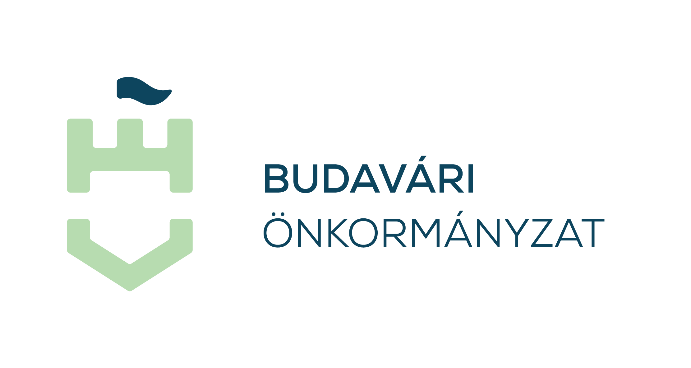 Támogatás igényelhető az alábbi célokra:

Nyílászárók cseréjére 
Amennyiben a hőátbocsátási tényező tekintetében legalább üveg: Ug max 1,0 W/m2K, és tok és keretszerkezet: Uf max 1,3 W/m2K és a teljes nyílászáró: Uw max 1,6 W/m2K értékeknek megfelelő nyílászáró beépítése történik.       

Fűtéskorszerűsítésre 
Amennyiben a komfortfokozat egy szinttel történő javítása, vagy összkomfortos lakás esetén dokumentummal igazolhatóan jobb hatékonyságú (kevesebbet fogyasztó) berendezésre történő csere, vagy „A”, „A+”, „A++” energiaosztályú kazán beépítése „B”, „C”, „D” energiafokozatú kazán helyett, vagy HÉRA fűtés lecserélésekor egyedi központi fűtésrendszer kiépítése történik.

Használati melegvíz előállítás korszerűsítésére 
Amennyiben villany/gázbojler helyett hőszivattyús bojler beépítése történik.

 Világításkorszerűsítésre
Amennyiben az elavult elektromos hálózat cseréje és egyidejűleg a világító berendezésekben LED fényforrás megoldások alkalmazása legalább a berendezések 50 százalékában megtörténik, és ahol a fényforrás élettartama min. 25 000 óra, vagy okos világítórendszerek kiépítése történik.
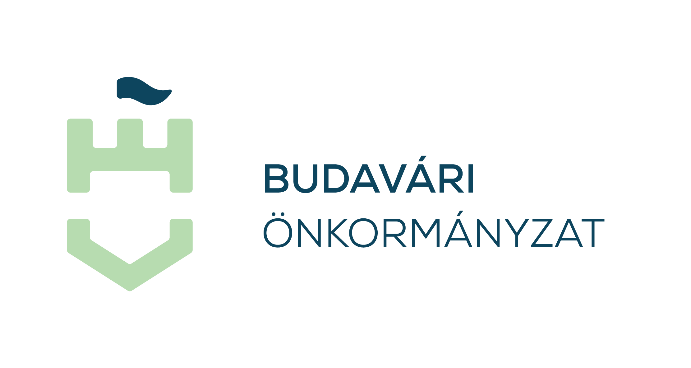 A pályázat benyújtásának kötelező tartalmi elemei és mellékletei:
 
Pályázati adatlap
a pályázati adatlap szerinti nyilatkozatok (1-10.);
jövedelemigazolások a pályázóra és a pályázóval egy háztartásban / pályázó családjában élő nagykorú hozzátartozókra vonatkozóan 
az állami adóhatóság által kiállított 30 napnál nem régebbi igazolás arról, hogy a pályázónak köztartozása nem áll fenn,
30 napnál nem régebbi tulajdonilap-másolat;
tulajdonostárs(ak) hozzájáruló nyilatkozata;
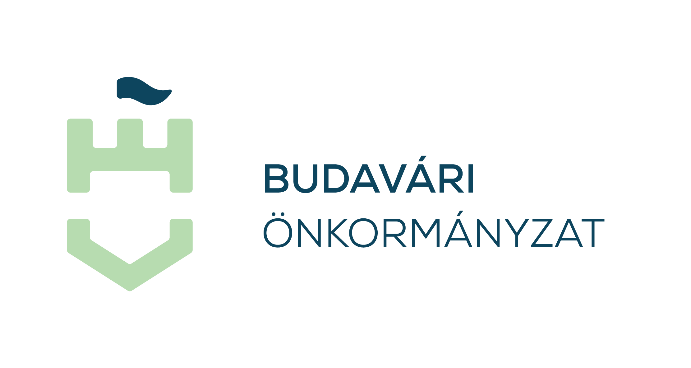 A pályázat benyújtásának kötelező tartalmi elemei és mellékletei:( folytatás)

a pályázati kiírás 2.1.2. pont szerinti lakásbérlet esetén a lakáshasználat jogcímét igazoló okirat másolata,
 a pályázati kiírás 2.1.2. pont szerinti lakásbérlet esetén a lakás tulajdonosának/tulajdonosainak írásbeli hozzájárulása a korszerűsítési munkálatokhoz,
valamint a felek megállapodása a korszerűsítéssel létrehozott új érték tulajdonjogát illetően, és a felek közötti elszámolás módjáról legalább teljes bizonyító erejű magánokiratban,
fényképfelvételek a korszerűsítés előtti állapotról (legalább 3 db), amennyiben megkezdődött a projekt megvalósítása.
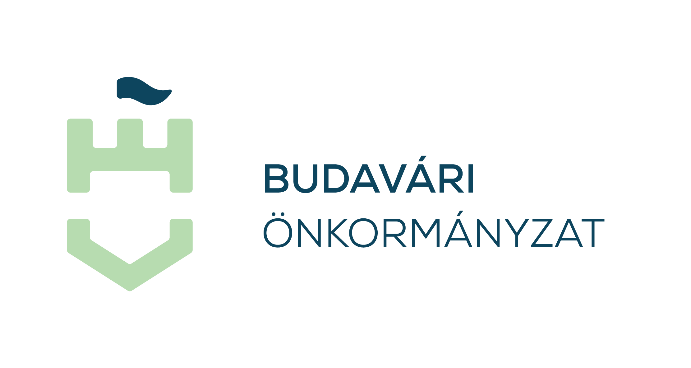 A benyújtás helye és módja:

Pályázat benyújtására (eredetiben aláírva) személyesen, a Polgármesteri Hivatal székhelyén (1014 Budapest, I. kerület, Kapisztrán tér 1.) a földszinti ügyfélszolgálati irodán

vagy postai úton – 1276 Budapest, Pf.: 1198. postafiók címre címezve – van lehetőség a pályázati kiírásban megjelölt határidőig. A borítékon fel kell tüntetni a pályázat azonosítóját: Pályázat „Természetes személyek részére nem önkormányzati tulajdonú I. kerületi lakóingatlanok energetikai korszerűsítésének támogatására”.

vagy elektronikus úton, a pályázat az energetikaipalyazat@budavar.hu elektronikus címre történő megküldésével (ez esetben a pdf formátumú pályázatot elektronikus aláírással – AVDH hitelesítéssel – kell ellátni), 

vagy a pályázó ügyfélkapujának használatával a https://epapir.gov.hu weboldalon keresztül (az önkormányzat KRID azonosítója: 131973180).,
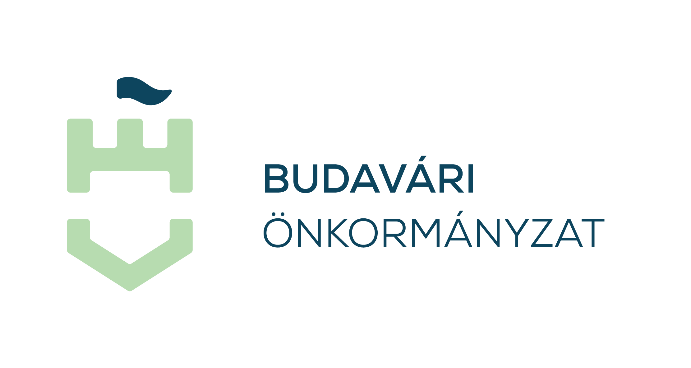 Határidők:

Benyújtási határidő: meghirdetéstől folyamatos a pályázati keret kimerüléséig, de legfeljebb 2024. október 15-ig. A pályázati kiírásnak megfelelő pályázatok a benyújtás sorrendjében a pályázati keret erejéig részesülnek támogatásban.
A pályázatok elbírálása: Az átvizsgált és döntésre előkészített pályázatokról a Budapest I. kerület Budavári Önkormányzat Képviselő-testületének Városfejlesztési, Innovációs és Környezetvédelmi Bizottsága 30 napon belül dönt.
Szerződéskötés :A nyertes pályázókkal a döntést követő 30 napon belül Budapest I. kerület Budavári Önkormányzat támogatási szerződést köt
A pályázat megvalósításának időintervalluma: a támogatási szerződés hatályba lépésétől számított 180 nap (azaz a végszámla kiállításának időpontja nem lehet későbbi, mint a 180. nap).
Az elszámolást a projekt megvalósítását követő 30 napon belül köteles benyújtani, de legkésőbb a támogatási szerződés hatálybalépést követő 210. nap végéig.
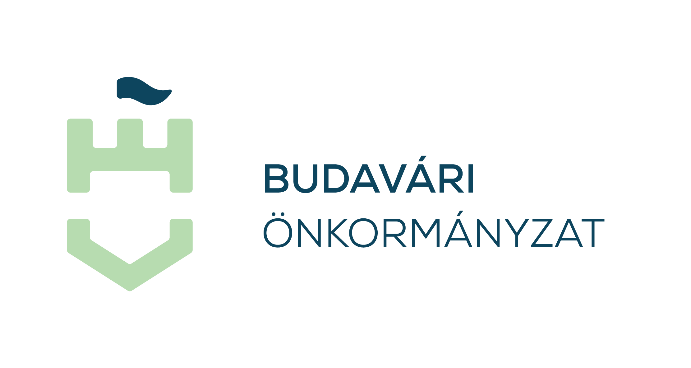 Hiánypótlás:

A pályázat benyújtását követő legkésőbb 30 napon belül 
egy alkalommal 
Hiánypótlási határidő: legalább 15, legfeljebb 30 nap. 
Hiánypótlási felhívás esetén a pályázat a hiánypótlás teljesítését követő naptól minősül a benyújtási sorrend tekintetében benyújtottnak.
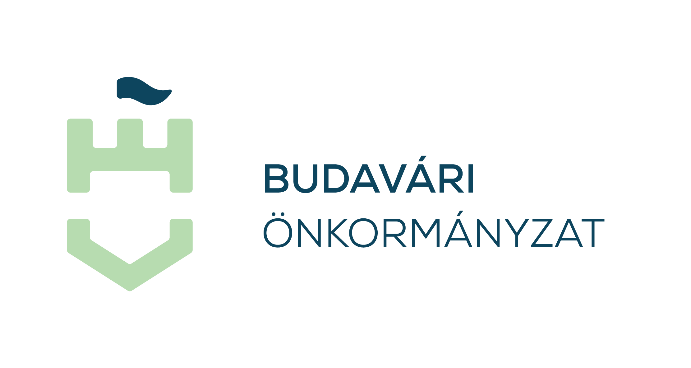 Kapcsolattartás: 

e-mail: energetikaipalyazat@budavar.hu

Pályázati kapcsolattartók:

László Veronika beruházási ügyintéző
e-mail: laszlo.veronika@budavar.hu
telefon: +36 1 458 3020

Újszászi Györgyi környezetvédelmi referens
e-mail: ujszaszi.gyorgyi@budavar.hu,
telefon: +36 1 458 3083, +36 20 353 9336,
PÁLYÁZATI LEHETŐSÉGkertszépítés ÉS ZÖLDHOMLOKZAT-LÉTESÍTÉS támogatására
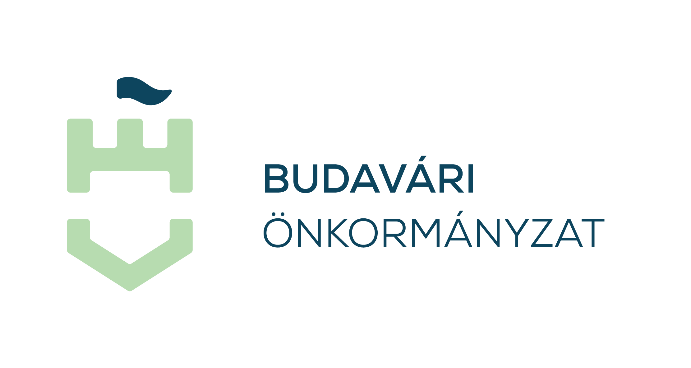 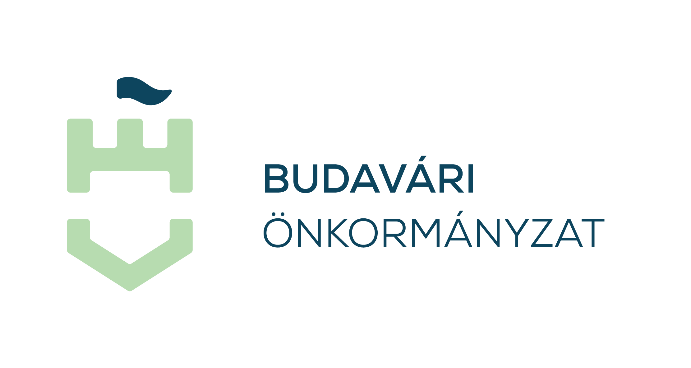 A pályázat nyílt
A támogatás formája: vissza nem térítendő
Rendelkezésre álló keretösszeg: 
		20 000 000 Ft, azaz húszmillió forint.
Az igényelhető és elnyerhető támogatás mértékének alsó és felső határa: legalább 30 000 Ft legfeljebb 1 300 000 Ft.
A maximális támogatási intenzitás mértéke: a projekt összköltségének 50%-a, de legfeljebb 1 300 000 Ft pályázatonként.
A szükséges saját forrás mértéke: a projekt összköltségének 50%-a, de ha a tervezett projekt összköltsége meghaladja a 2 600 000 Ft-ot, abban az esetben a többletköltség a pályázó önrésze, a támogatási intenzitás mértékének arányos csökkenése mellett.
[Speaker Notes: Batthyány iskola homlokzatáról kép]
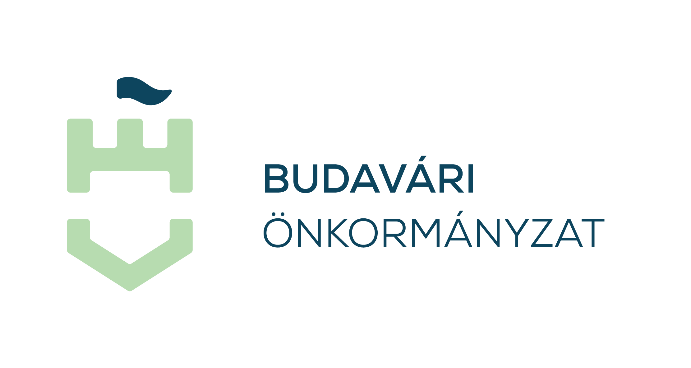 A pályázat célja:

A pályázat célja a Budapest I. Kerület Budavári Önkormányzat Fenntartható Energia és Klíma Akciótervében meghatározott célok elérése érdekében biodiverzitást növelő, klímahatékonyságot javító beruházások támogatása körében zöldfelületek növelése és minőségi fejlesztése, valamint homlokzati zöldfalak létesítésének elősegítése.
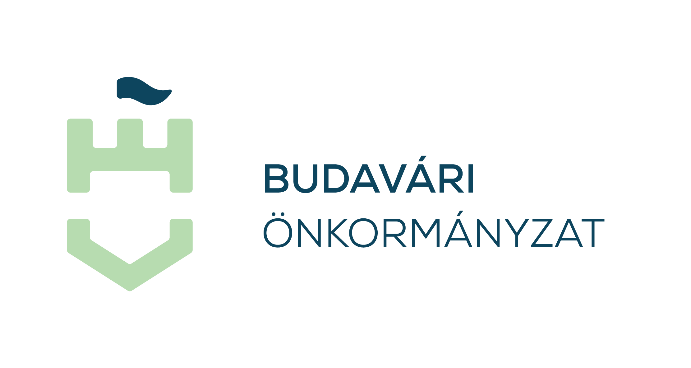 A pályázat benyújtására jogosultak:

Pályázatot nyújthatnak be olyan magánszemélyek, (gazdálkodó szervezetek, társasházak, tulajdonosi közösségek,) akik tulajdonosai, társtulajdonosai vagy bérlői olyan Budapest I. kerület közigazgatási területén lévő ingatlannak, amelyhez udvar, kert tartozik, vagy amelyen udvar, kert létesíthető.
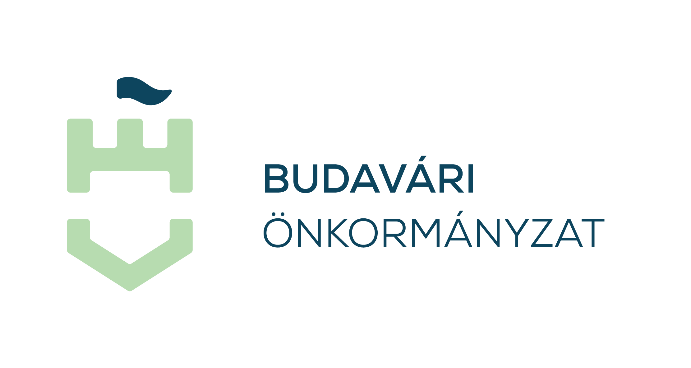 Nem nyújtható támogatás azon magánszemély esetében:

akinek lejárt határidejű köztartozása van az Önkormányzat felé,
akinek az Önkormányzattal fennálló egyéb szerződéses kapcsolatából adódóan tartósan, legalább három hónapja fennálló, nem teljesített kötelezettsége van,
aki a korábbi Önkormányzat által nyújtott támogatásához kapcsolódó, lejárt elszámolási kötelezettségét nem teljesítette,
aki a támogatási döntést megelőző, vagy a döntés meghozatalát követő támogatási jogviszony létrehozatalára irányuló eljárásban valótlan, vagy megtévesztő adatot közölt, vagy nyilatkozatot tett.

A támogatás nyújtására irányuló támogatási döntés meghozatalának feltétele, hogy a pályázó a pályázati kiírásban foglaltaknak maradéktalanul eleget tegyen.

Érvénytelen a pályázat, ha 
pályázati kiírás alapján nem jogosult pályázó nyújtotta be;
nem a támogatandó célokra nyújtották be;
határidőn túl került benyújtásra;
a hiánypótlási felhívásnak nem tett eleget a pályázó.
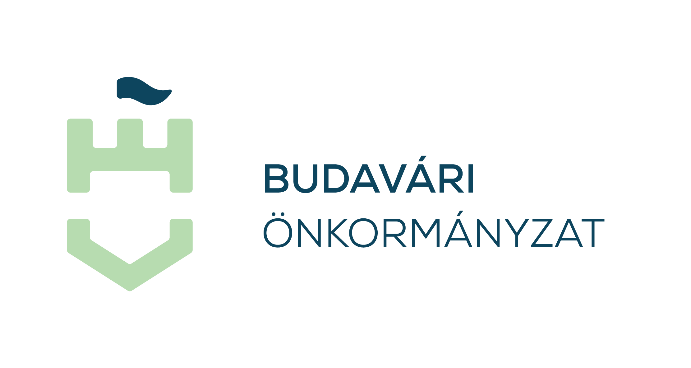 Támogatás igényelhető az alábbi célokra:


tervezett kertépítési munkákra, vagy a jelen pályázat közzétételét követően megkezdett, de a pályázati döntésig még be nem fejezett kertépítési munkákra, vagy már meglévő kert továbbfejlesztésére,
tervezett eszközbeszerzésre
tervezett zöldhomlokzat-létesítési munkákra, vagy a jelen pályázat közzétételét követően megkezdett, de a pályázati döntésig még be nem fejezett munkákra, vagy már meglévő zöldhomlokzat továbbfejlesztésére nyújtható be.
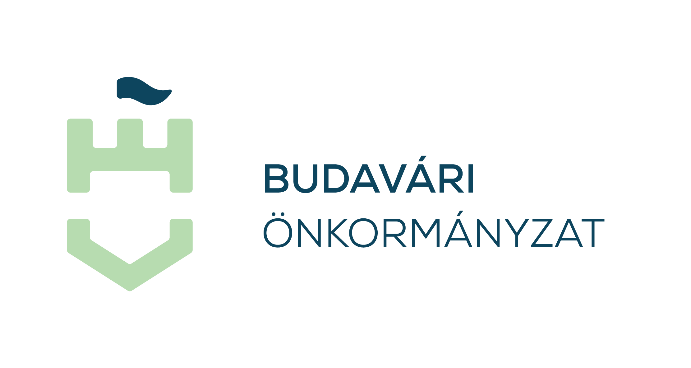 Támogatás igényelhető az alábbi célokra:

Kertépítési munkákra:
kertrendezési előkészítő munkák elvégzésére, ideértve az aszfalt, beton feltörését, festési munkálatokat, építési törmelék és egyéb szállítási munkák elvégzését, munkagépek bérlését (lap vibro, kerti henger stb.),
termőföld, humusz, alginit, egyéb természetes talajjavító és tápanyagpótló szerek beszerzésére és telepítésére, földmunkák elvégzésére,
fák, cserjék, fűszernövények, kúszónövények, lágyszárúak – virágos évelők, egy- és kétnyáriak, palánták, fűmag beszerzésére és telepítésére,
öntözőrendszer kiépítésére, modernizálására,
növénykonténerek, virágládák, illetve az ezek megépítéséhez szükséges alapanyagok beszerzésére; telepítésére,
futónövényekhez rács, háló, zöldfal-létesítéséhez szükséges elemek beszerzésére, illetve ezek kialakítására,
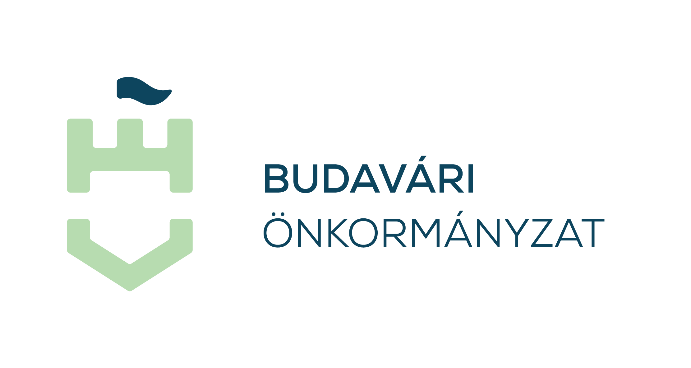 Támogatás igényelhető az alábbi célokra:

növényorvosi, favédelmi, idősfa ápolási munkálatok elvégzésére, ehhez szükséges eszközök beszerzésére, és szakértő megbízására,
csobogók, ivókút, esővízgyűjtő, drén beszerzésére, kialakítására,
gyalogos burkolatok létesítésére,
kész kertibútorok, kiegészítők (pl. padok, asztalok, ágyások, madárodú és -itató, rovarhotel, hulladékgyűjtő, komposztkeret, kerti csap, kerékpártároló) beszerzésére,
kerti szerszámok beszerzésére (gereblye, ásó, lapát, csákány, talicska, hulladékgyűjtő zsák),
a szükséges műszaki vizsgálatokra, szakértői és tervezési díjakra.
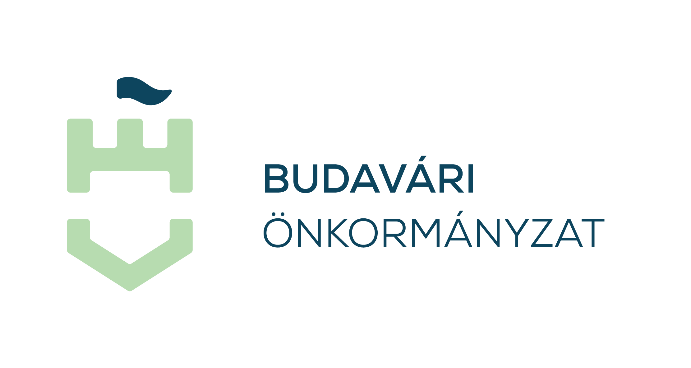 Támogatás igényelhető az alábbi célokra:

Meglévő kertek ökológiai, minőségi fejlesztésére:
őshonos, hazai növényfajok alkalmazására,
madár- és rovarbarát növényalkalmazás és egyéb élővilágbarát megoldások kialakítására (madáritató, -odú, fészek, rovarhotel, gyíkvár stb),
esővízmegtartó módszerek alkalmazására (előnyt élveznek azok a projektek, ahol a kert területén begyűjtött csapadékkal történik a locsolás),
vegyszermentes tápanyag-gazdálkodásra és növényvédelemre,
biodiverz ágyások létesítésére, biodiverzitást növelő megoldásokra,
kerti zöldhulladék helyben tartására és visszaforgatására (komposztálás).
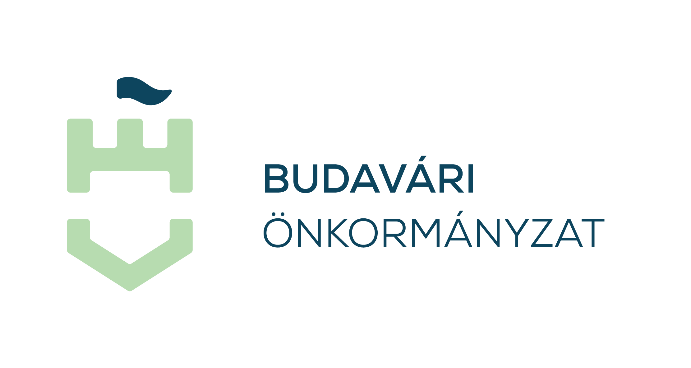 Támogatás igényelhető az alábbi célokra:

Önállóan támogatható eszközbeszerzésre:
esővízgyűjtő és komposztáló keret beszerzésére, telepítésére
Önállóan zöldhomlokzat-létesítésére:
támszerkezetet nem igénylő kúszónövényekkel kialakított, közvetlenül a falszer-kezetre futtatott, talajkapcsolatos, terepsíkon elhelyezett ültetőkonténerből, vagy homlokzatra rögzített ültetőkonténerből futtatott zöldfal kialakítására;
támszerkezetre futtatott, talajkapcsolatos, terepsíkon elhelyezett ültetőkonté­nerből, vagy homlokzatra rögzített ültetőkonténerből futtatott zöldfal kialakítá­sára;
csüngő habitusú növényekből, a homlokzat bármely szintjén elhelyezett ültető­edényből csüngőkkel kialakított zöldfal-létesítésre.
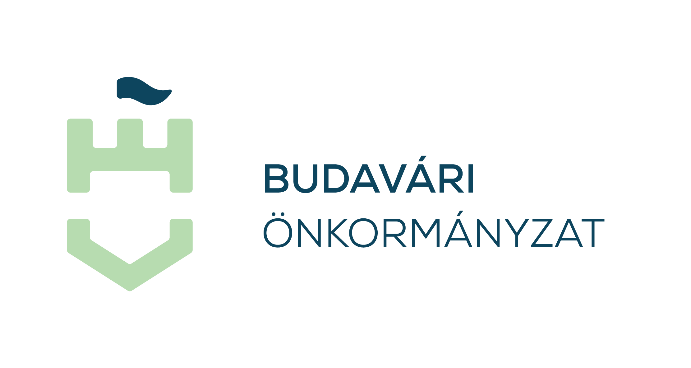 Elbírálásnál előnyt élveznek azok a pályázatok, amelyek esetében:

az elvárt 60%-nál magasabb a közvetlen zöldfelület-létesítési költség részaránya,
a tervek közösségi tervezéssel jönnek létre – a lakóközösség tagjainak bevonásával, folyamatos, rendszeres közbenjárásával és közös javaslataik alapján, együtt alakítják ki az udvarzöldítési tervet, programot, amit az egyeztető gyűlésekről, megbeszélésekről készített jegyzőkönyvekkel / fotódokumentációkkal igazolnak,
létrejönnek az udvaron új közösségi rekreációs funkciók: pihenést, testedzést, közösségi tevékenységet, játékot segítő eszközök tetőkert létesül addig
biológiailag inaktív tetőfelületen valósulnak meg (udvarban található építmény -tároló, szaletli, esőbeálló, féltető stb.) vagy alápincézett, aláépített (pl. mélygarázs) udvarban,
újrahasznosított anyagok használata történik,
az udvar kialakítása illeszkedik stílusában, ritmusában, anyaghasználatában a ház építészeti kialakításához.
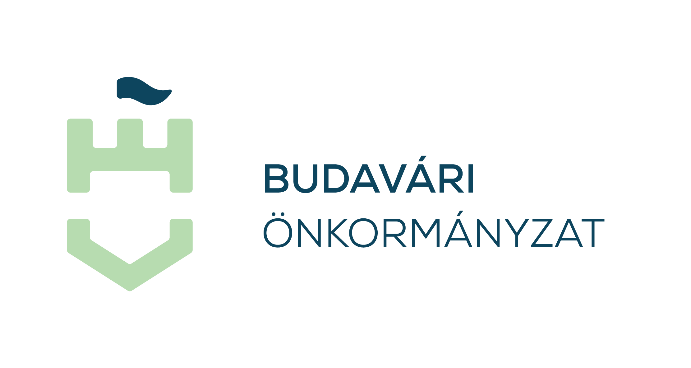 Nem támogatható pályázatok:

Jelen kiírás keretében nem támogatható az Önkormányzat tulajdonában álló épület kertjének fejlesztése.
Jelen kiírás keretében nem támogathatók a fenntarthatósági szempontból nagy vízutánpótlási-, ápolási- és karbantartási igényű megoldások, azaz az ültetőedény-soros rendszerű és függőleges gyökérzónás rendszerű zöldfalak kialakítása.
Támogatás nem igényelhető és nem nyújtható a visszaigényelhető általános forgalmi adó összegére.
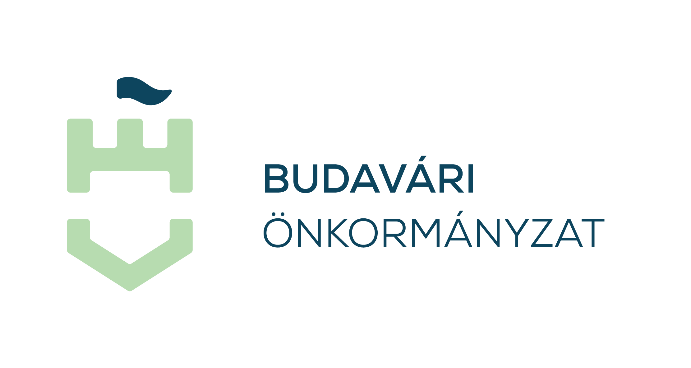 A pályázat benyújtásának kötelező tartalmi elemei és mellékletei:
 
Pályázati adatlap
Összeférhetetlenségi és érintettségi nyilatkozat
Amennyiben a pályázó nem szerepel az állami adóhatóság által vezetett köztartozásmentes adatbázisban, az állami adóhatóság által kiállított 30 napnál nem régebbi igazolás arról, hogy a pályázónak köztartozása nem áll fenn.
Legalább nem hiteles és 30 napnál nem régebbi tulajdonilap-másolat.
Amennyiben a pályázó közösséget meghatalmazott képviseli, abban az esetben a közösséget alkotó valamennyi tulajdonostárs által aláírt meghatalmazás.
Amennyiben a kérelmet tulajdonostárs nyújtja be, az ingatlan valamennyi tulajdonostársa részéről aláírt tulajdonosi hozzájárulás
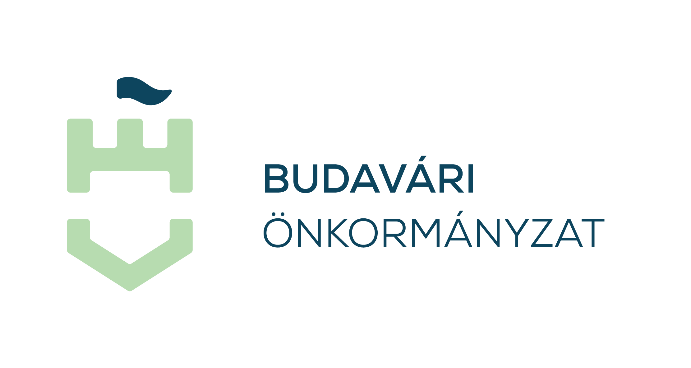 A pályázat benyújtásának kötelező tartalmi elemei és mellékletei:( folytatás)

Társasház esetében a társasházi alapító okirat másolata, a közös képviselő megválasztására vonatkozó közgyűlési jegyzőkönyv másolata, és a pályázat benyújtásáról szóló közgyűlési döntés jegyzőkönyvének másolata.
Bérlemény esetén tulajdonosi hozzájárulás.
Szomszédos ingatlan érintettsége esetén tulajdonosi hozzájárulás.
Érintettség esetén műemlék hatósági, közműszolgáltatói hozzájárulások.
Fényképfelvételek a kertszépítés illetve a zöldhomlokzat-létesítés előtti állapotról (legalább 3 db).
Kertépítészeti terv (amennyiben rendelkezésre áll) – nem kötelező.
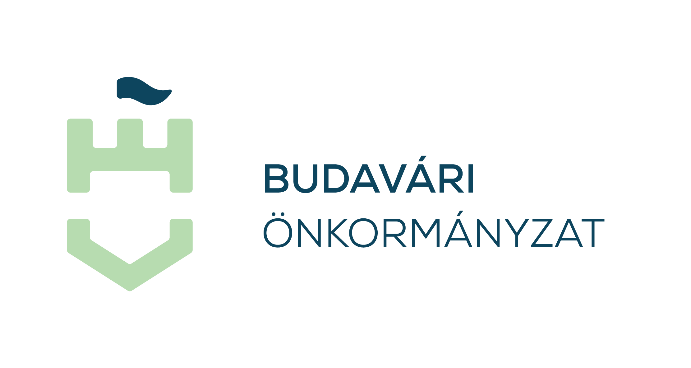 A benyújtás helye és módja:

Pályázat benyújtására (eredetiben aláírva) személyesen, a Polgármesteri Hivatal székhelyén (1014 Budapest, I. kerület, Kapisztrán tér 1.) a földszinti ügyfélszolgálati irodán

vagy postai úton – 1276 Budapest, Pf.: 1198. postafiók címre címezve – van lehetőség a pályázati kiírásban megjelölt határidőig. A borítékon fel kell tüntetni a pályázat azonosítóját: ,,Pályázat kertszépítés és zöldhomlokzat-létesítés támogatására 2024”.

vagy elektronikus úton, a pályázat az  kertszepites@budavar.hu elektronikus címre történő megküldésével (ez esetben a pdf formátumú pályázatot elektronikus aláírással – AVDH hitelesítéssel – kell ellátni), 

vagy a pályázó ügyfélkapujának használatával a https://epapir.gov.hu weboldalon keresztül (az önkormányzat KRID azonosítója: 131973180).,
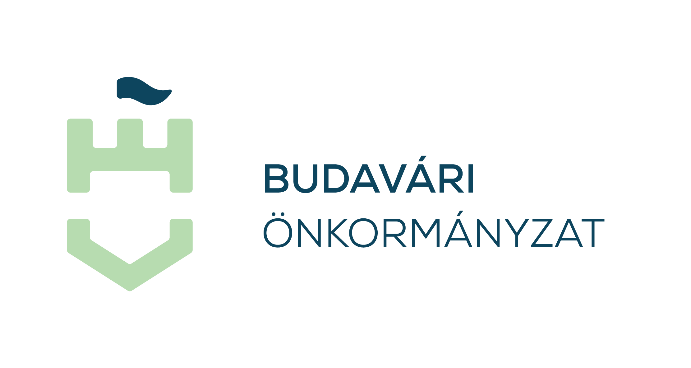 Határidők:

Benyújtási határidő: meghirdetéstől folyamatos a pályázati keret kimerüléséig, de legfeljebb 2024. október 15-ig. A pályázati kiírásnak megfelelő pályázatok a benyújtás sorrendjében a pályázati keret erejéig részesülnek támogatásban.
A pályázatok elbírálása: Az átvizsgált és döntésre előkészített pályázatokról a Budapest I. kerület Budavári Önkormányzat Képviselő-testületének Városfejlesztési, Innovációs és Környezetvédelmi Bizottsága 30 napon belül dönt.
Szerződéskötés :A nyertes pályázókkal a döntést követő 45 napon belül Budapest I. kerület Budavári Önkormányzat támogatási szerződést köt
A pályázat megvalósításának időintervalluma: a támogatási szerződés hatályba lépésétől számított 180 nap (azaz a végszámla kiállításának időpontja nem lehet későbbi, mint a 180. nap).
Az elszámolást a projekt megvalósítását követő 30 napon belül köteles benyújtani, de legkésőbb a támogatási szerződés hatálybalépést követő 210. nap végéig.
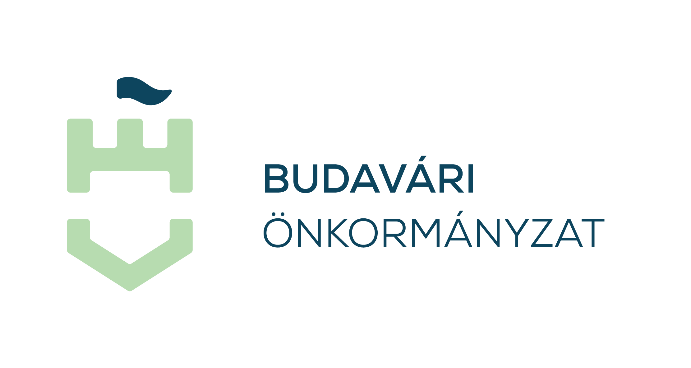 Hiánypótlás:

A pályázat benyújtását követő legkésőbb 30 napon belül 
egy alkalommal 
Hiánypótlási határidő: legfeljebb 30 nap. 
Hiánypótlási felhívás esetén a pályázat a hiánypótlás teljesítését követő naptól minősül a benyújtási sorrend tekintetében benyújtottnak.
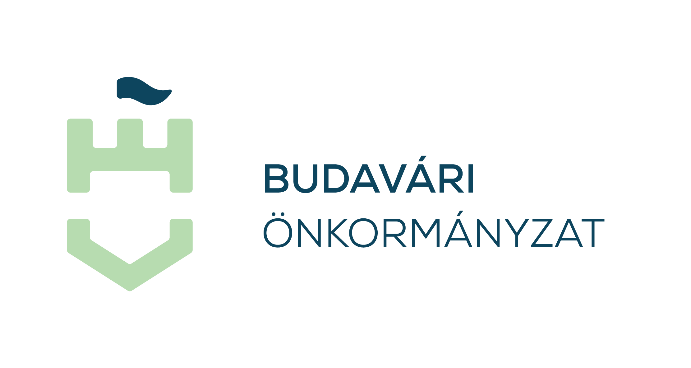 Kapcsolattartás: 

e-mail: kertszepites@budavar.hu

Pályázati kapcsolattartók:

Mészáros Róbert városüzemeltetési ügyintéző
e-mail: meszaros.robert@budavar.hu, 
telefon: +36 1 458 3046, +36 20 408 6573

Kovács Orsolya zöldfelületi referens
e-mail: kovacs.orsolya@budavar.hu, 
telefon: +36 1 458 3040, + 36 20 232 9018
PÁLYÁZATI LEHETŐSÉGkerékpáros közlekedéshez nyújtott önkormányzati támogatásra.
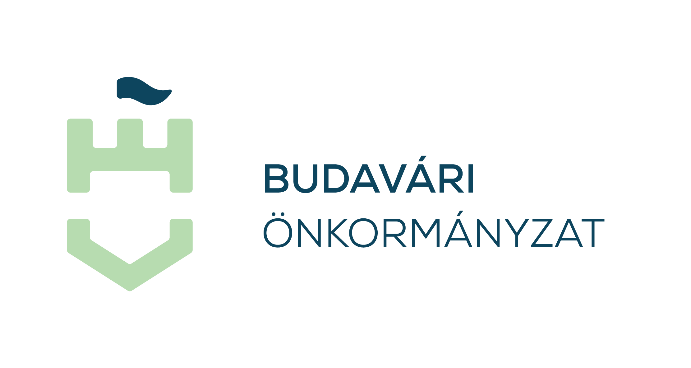 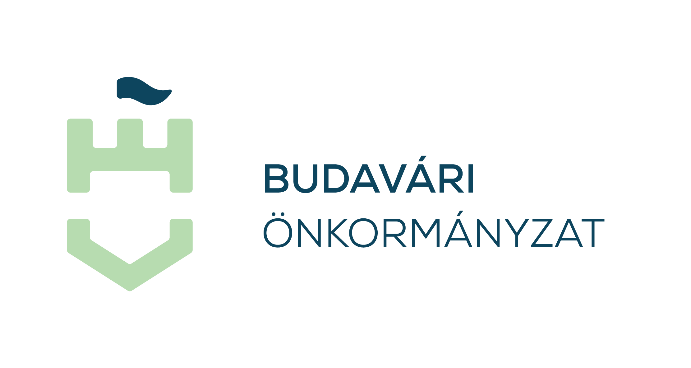 A pályázat nyílt
A támogatás formája: vissza nem térítendő támogatás utófinanszírozás formájában.
Rendelkezésre álló keretösszeg: 
		5 000 000 Ft, azaz ötmillió forint.
Az elnyerhető támogatás mértéke: hagyományos kerékpár esetén 100.000 Ft, elektromos kerékpár (kizárólag pedelek) esetén 200.000 Ft.
A támogatás 50%-os intenzitású, tehát a kerékpár számlával igazolt árának maximum az 50%-áig terjedhet.
[Speaker Notes: Batthyány iskola homlokzatáról kép]
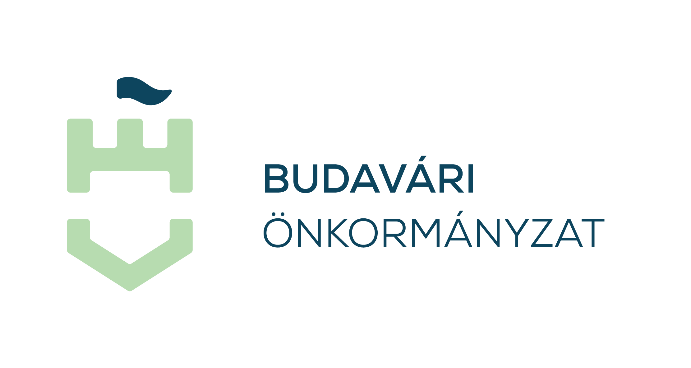 A pályázat célja:


    A pályázat célja a Budapest I. kerület Budavári Önkormányzat Fenntartható Energia és Klíma Akcióterve végrehajtása a közlekedési szokások, eszközök megváltoztatására terén, annak érdekében, hogy 2030-ra az I. kerületben jelenleg autóval közlekedő helyi vagy környékbeli lakosok 10%-a kerékpárra térjen át. 
A támogatás a 14-23 év közötti korosztályt célozza meg.
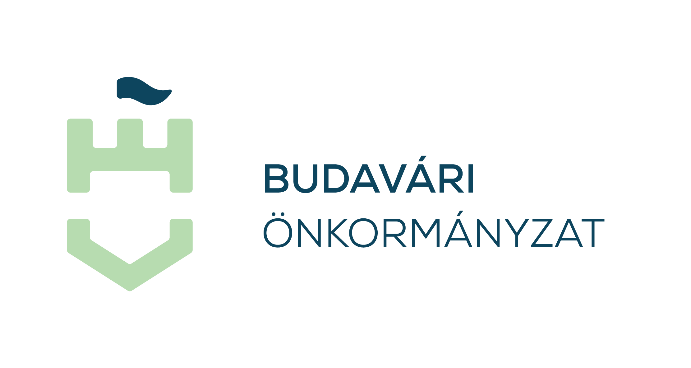 A pályázat benyújtására jogosultak:

Pályázatot nyújthat be az természetes személy, aki
      
Budapest I. kerület közigazgatási területén folyamatosan legalább 1 éve lakóhellyel, vagy tartózkodási hellyel rendelkezik és

 a) 14. életévét betöltött oktatási intézményben nappali oktatás munkarendje szerint tanulmányokat folytató tanulónak törvényes képviselője vagy
b) 18. életévét betöltötte és közép- vagy felsőoktatási intézmény nappali tagozatán, aktív tanulói vagy hallgatói jogviszonnyal rendelkezik és
23.  életévét még nem töltötte be. (továbbiakban Tanuló)
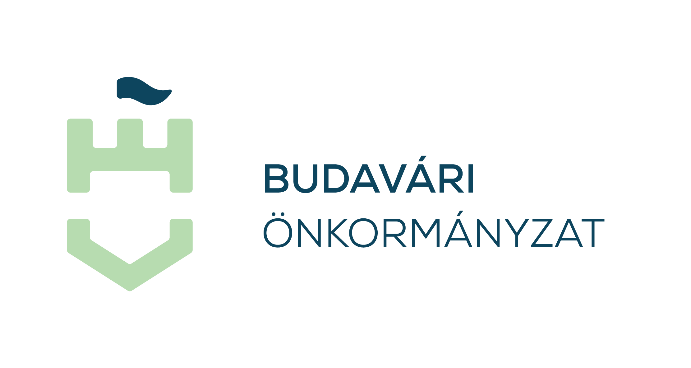 A támogatás nyújtásának feltételei:

A Tanuló sikeres vizsgát tesz az önkormányzat által ingyenesen biztosított közúti közlekedési ismeretekről szóló oktatást követően.
A Tanuló, illetve törvényes képviselője a kerékpárt regisztráltatja.
A Tanuló, illetve törvényes képviselője baleset-, felelősség és lopásbiztosítást köt.
A Tanuló, illetve törvényes képviselője vállalja, hogy a kerékpár legalább 1 évig – fenntartási időszak ideje alatt – a tulajdonában marad.
A Tanuló, illetve törvényes képviselője a támogatást jelző matricát a kerékpárra kiragasztja, és fenntartási idősszak (1 év) alatt nem távolítja el. Amennyiben a matrica megsérül, leesik vagy elkopik, haladéktalanul újat igényel.
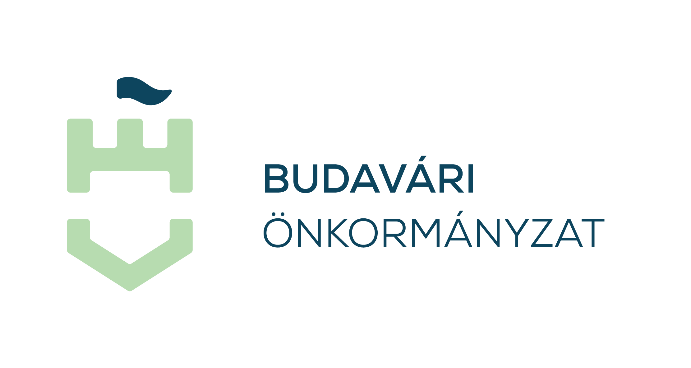 Nem nyújtható támogatás azon személy esetében:

akinek lejárt határidejű köztartozása van az Önkormányzat felé,
akinek az Önkormányzattal fennálló egyéb szerződéses kapcsolatából adódóan tartósan, legalább három hónapja fennálló, nem teljesített kötelezettsége van,
aki a korábbi Önkormányzat által nyújtott támogatásához kapcsolódó, lejárt elszámolási kötelezettségét nem teljesítette,
aki a támogatási döntést megelőző, vagy a döntés meghozatalát követő támogatási jogviszony létrehozatalára irányuló eljárásban valótlan, vagy megtévesztő adatot közölt, vagy nyilatkozatot tett.
A támogatás nyújtására irányuló támogatási döntés meghozatalának feltétele, hogy a pályázó a pályázati kiírásban foglaltaknak maradéktalanul eleget tegyen.
Érvénytelen a pályázat, ha 
pályázati kiírás alapján nem jogosult pályázó nyújtotta be;
nem a támogatandó célokra nyújtották be;
határidőn túl került benyújtásra;
a hiánypótlási felhívásnak nem tett eleget a pályázó.
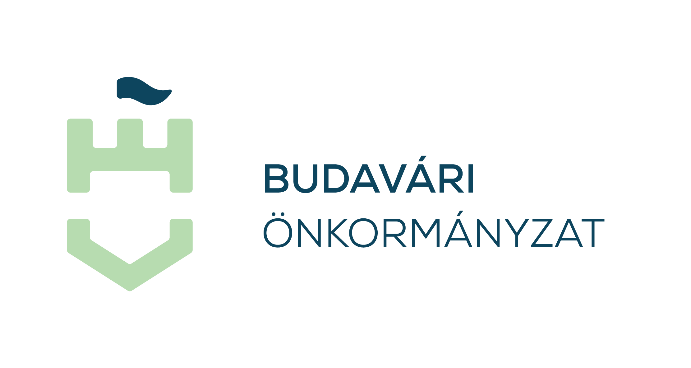 Támogatás igényelhető az alábbi célokra:


Csak pedelek-rendszerű elektromos kerékpárra adható támogatás. Ennél az eszköznél csak pedálozás esetén kapcsol be a motor. Tehát az elektromotor egy kiegészítő, segítő funkciót jelent. A motor teljesítménye ebben az esetben nem lehet több mint 250W és a rásegítés is csak 25 km/h-ig engedélyezett. A típus meghatározásában a gyártó hivatalos adatai az irányadóak.
A támogatás használt kerékpárokra is felhasználható, amennyiben az hivatalos kerékpárszaküzletből, számlával igazolt módon lett vásárolva.
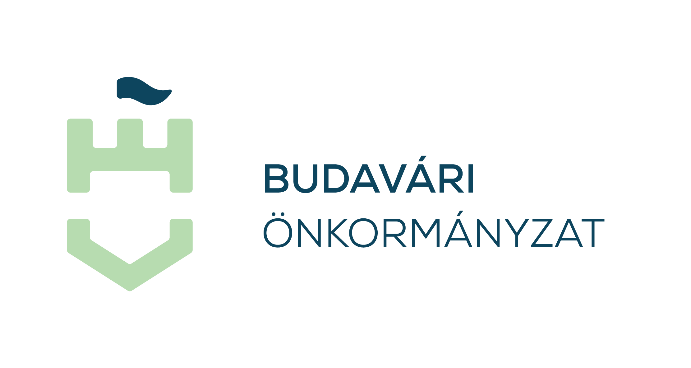 A pályázat benyújtásának kötelező tartalmi elemei és mellékletei:
 
Pályázati adatlap
A személy igazolására alkalmas igazolvány másolata
Lakcímkártya másolata
Tanulói, vagy hallgatói jogcím igazolása
Kerékpárvásárlást igazoló számla másolata – amennyiben már rendelkezésre áll a pályázat benyújtásakor
A számla kiegyenlítésének igazolása – amennyiben már teljesült a kifizetés a pályázat benyújtásakor
Nem vérszerinti szülő esetén gyámkirendelő határozat
A pályázati adatlapon megjelölt nyilatkozatok
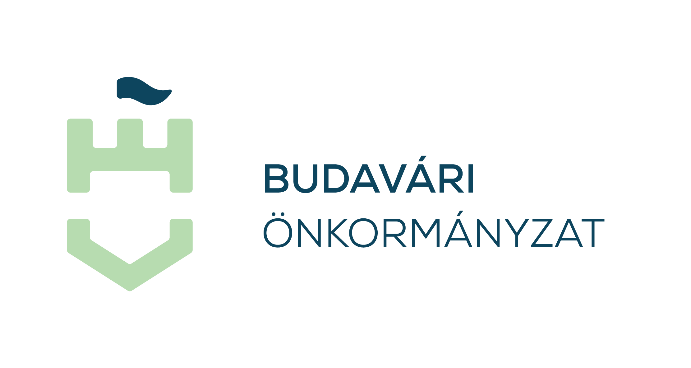 A benyújtás helye és módja:

Pályázat benyújtására (eredetiben aláírva) személyesen, a Polgármesteri Hivatal székhelyén (1014 Budapest, I. kerület, Kapisztrán tér 1.) a földszinti ügyfélszolgálati irodán

vagy postai úton – 1276 Budapest, Pf.: 1198. postafiók címre címezve – van lehetőség a pályázati kiírásban megjelölt határidőig. A borítékon fel kell tüntetni „Kerékpáros közlekedéshez nyújtott önkormányzati támogatás 2024”
vagy elektronikus úton, a pályázat az  kerekparpalyazat@budavar.hu elektronikus címre történő megküldésével (ez esetben a pdf formátumú pályázatot elektronikus aláírással – AVDH hitelesítéssel – kell ellátni), 

vagy a pályázó ügyfélkapujának használatával a https://epapir.gov.hu weboldalon keresztül (az önkormányzat KRID azonosítója: 131973180).,
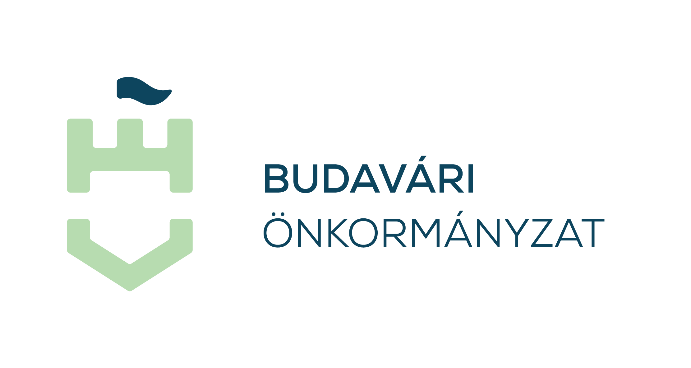 Határidők:

Benyújtási határidő: meghirdetéstől folyamatos a pályázati keret kimerüléséig, de legfeljebb augusztus 30-ig. A pályázati kiírásnak megfelelő pályázatok a benyújtás sorrendjében a pályázati keret erejéig részesülnek támogatásban.
A pályázatok elbírálása: Az átvizsgált és döntésre előkészített pályázatokról a Budapest I. kerület Budavári Önkormányzat Képviselő-testületének Városfejlesztési, Innovációs és Környezetvédelmi Bizottsága folyamatosan dönt.
A nyertes pályázókkal (a továbbiakban támogatott) a döntést követő 30 napon belül Budapest I. kerület Budavári Önkormányzat (a továbbiakban támogató) támogatási jogviszonyt létesít támogatói okirat közlése révén.
Elszámolás: Az elszámolást a támogatott a teljesítést követő 30 napon belül köteles benyújtani. A támogatás összegét az elszámolás jóváhagyását követő 15 napon belül támogatott bankszámlájára történő utalással egyenlíti ki a támogató.
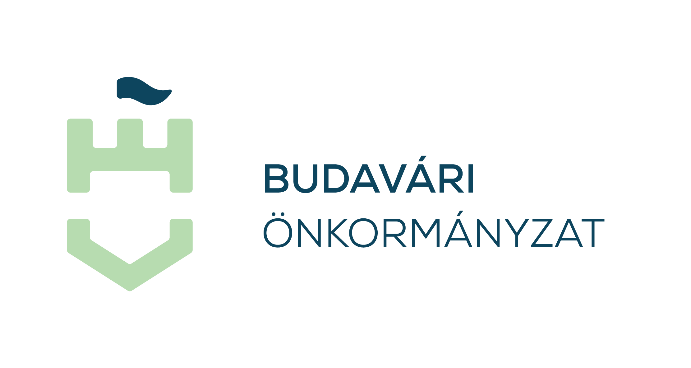 Hiánypótlás:

egy alkalommal 
Hiánypótlási határidő:  legfeljebb 15 nap, kivéve tanulói, vagy hallgatói jogcím igazolása intézményváltás esetén, abban az esetben legfeljebb 60 nap. 
Hiánypótlási felhívás esetén a pályázat a hiánypótlás teljesítését követő naptól minősül a benyújtási sorrend tekintetében benyújtottnak.
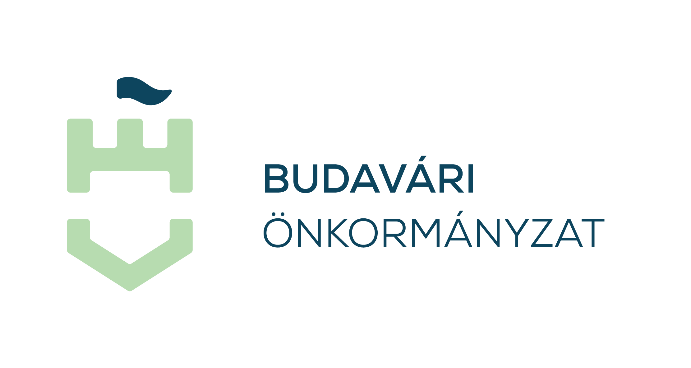 Kapcsolattartás: 

 kerekparpalyazat@budavar.hu
 
Pályázati kapcsolattartó:

Mészáros Róbert városüzemeltetési ügyintéző
e-mail: meszaros.robert@budavar.hu, 
telefon: +36 1 4583046, +36 20 408 6573

Bruckner Richárd városüzemeltetési ügyintéző
e-mail: bruckner.richard@budavar.hu,
 telefon: +36 1 4583008, +36 20 339 6307
Köszönjük a figyelmet!
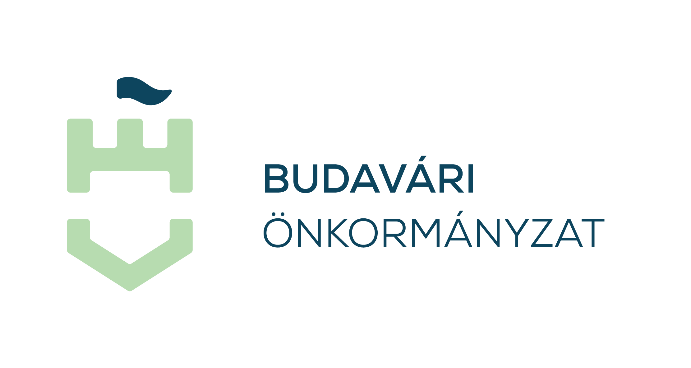